Office編　本日の作業
ゴール：
　スマホで撮影した写真を使って思い出を作ろう！
(復習）です。つづき
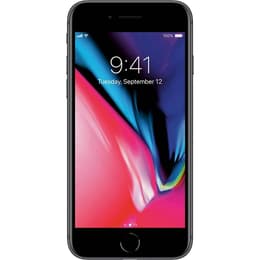 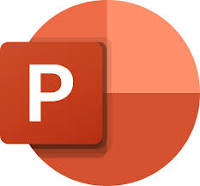 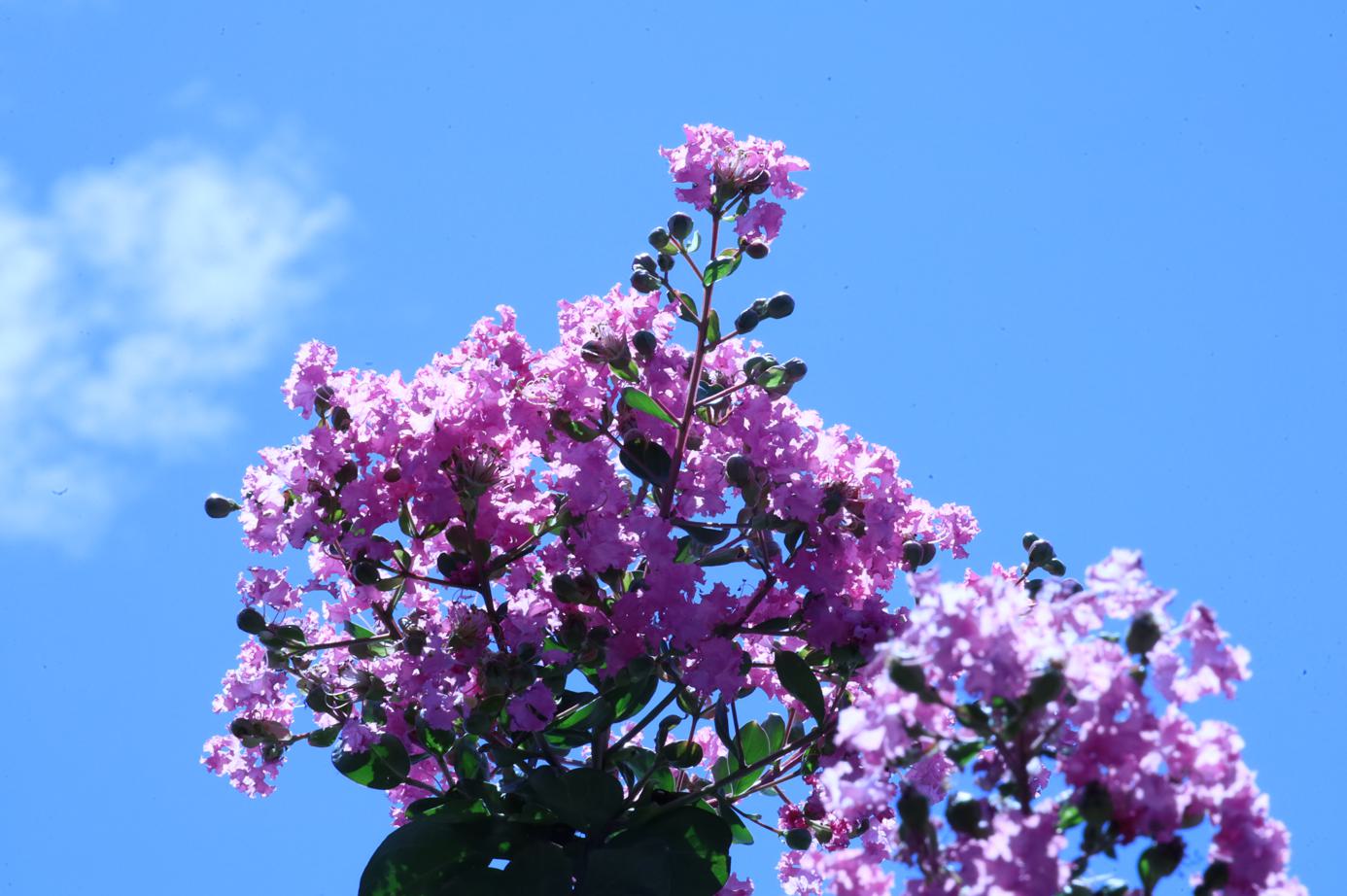 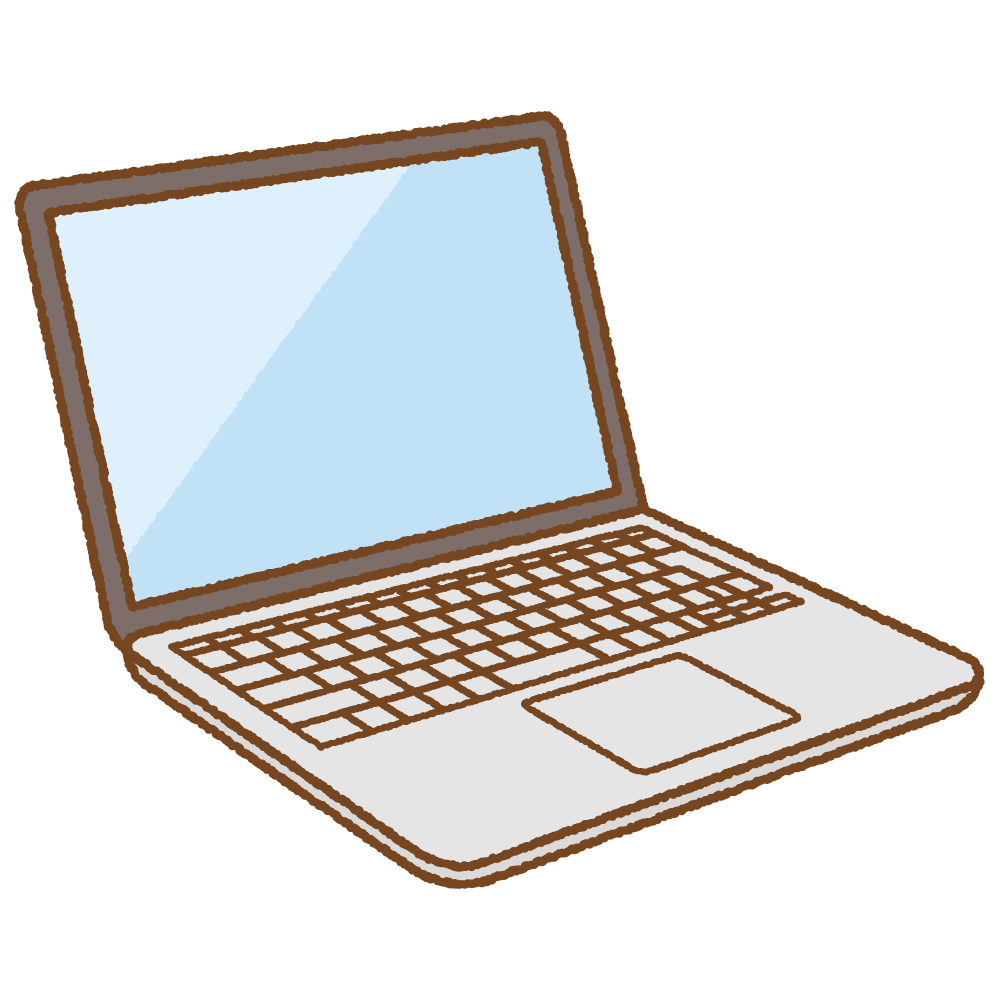 方法は何通りかあります。
SDカード、USBコードを使うなど
Office　上級編
ゴール：　スマホの写真をパワーポイントに貼りつける
クラウドを使う方法
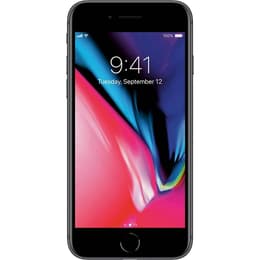 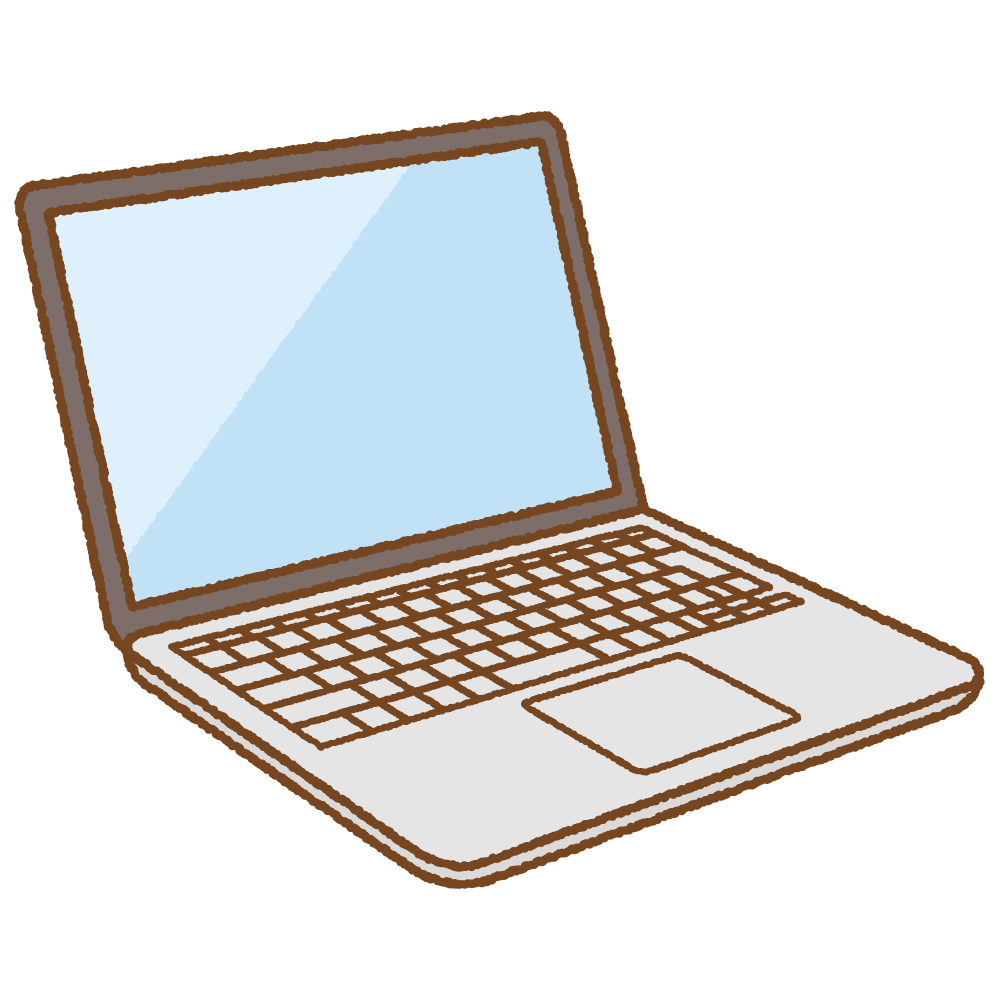 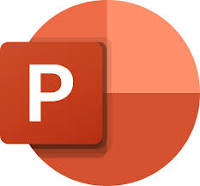 クラウドサービスの
　ID　と　PWD
が必要です。
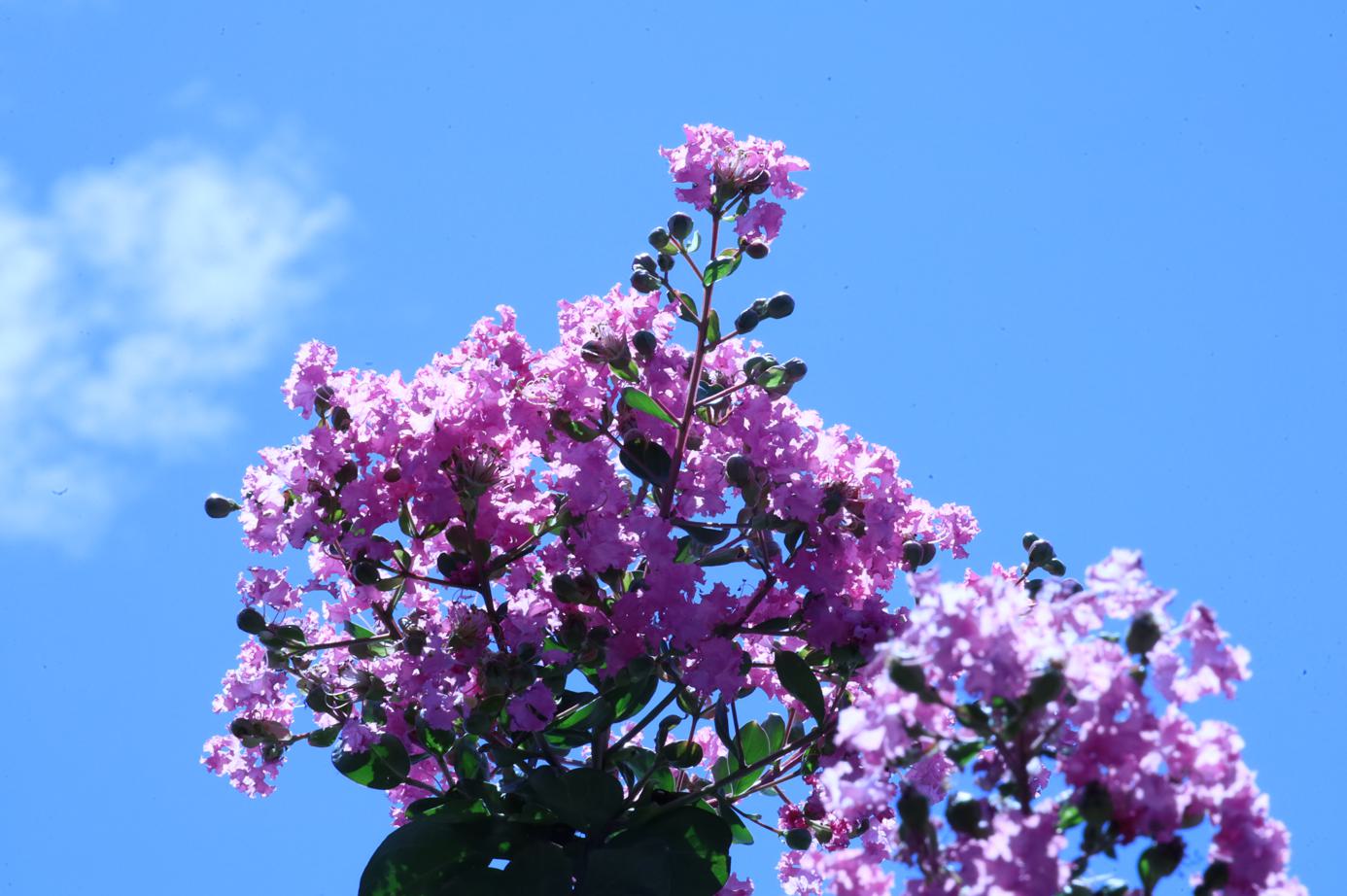 Office　上級編（半分だけしてみる）
ゴール：　スマホの写真をパワーポイントに貼りつける
クラウドを使う方法
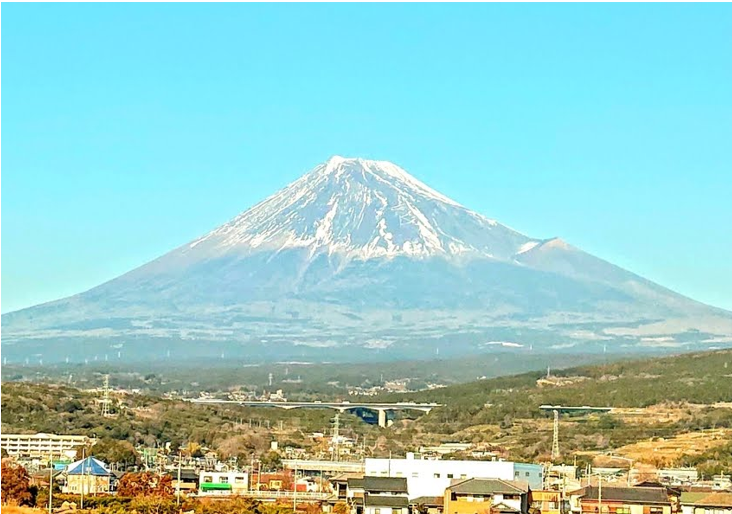 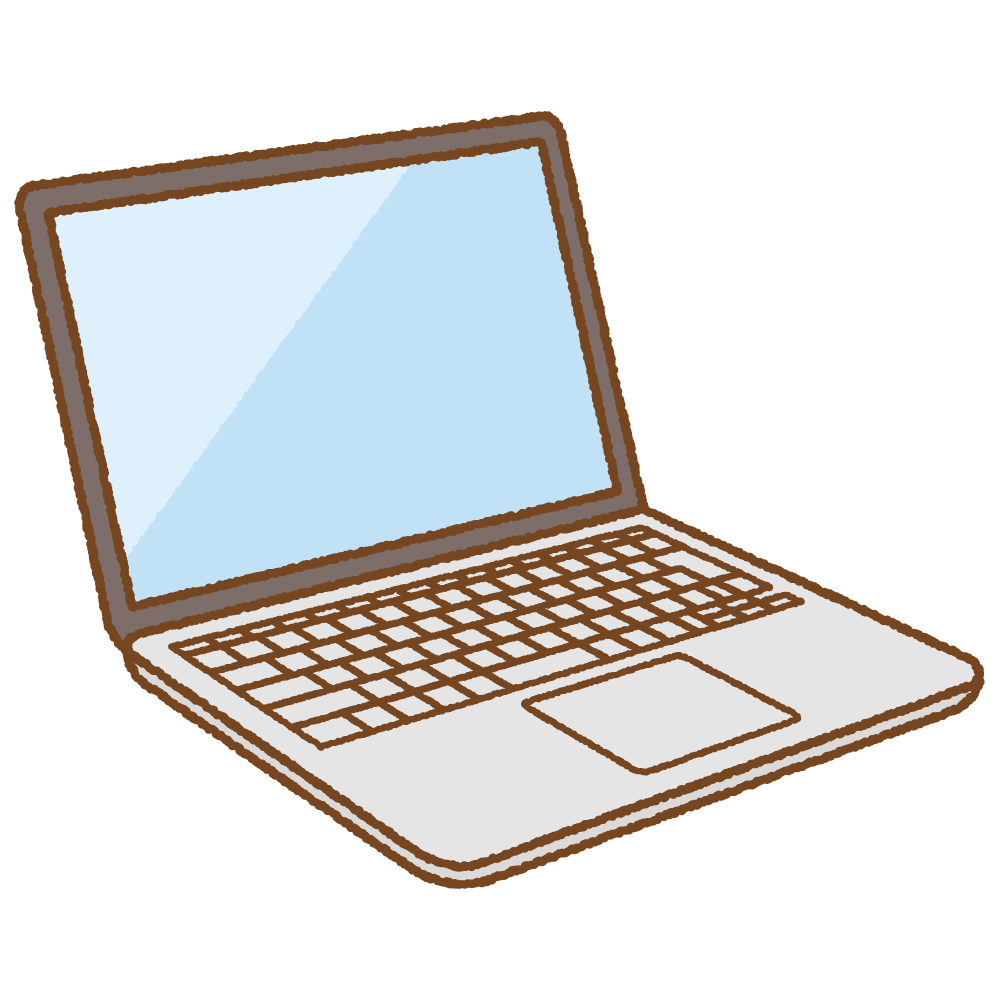 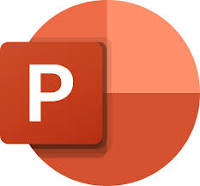 クラウドサービスの
　ID　と　PWD
が必要です。
Office　上級編
ゴール：　スマホの写真をパワーポイントに貼りつける
２ステップあります。
②
①
できればやってみる
ステップ２　パワーポイントに貼付け
ステップ１まずパソコンにダウンロード
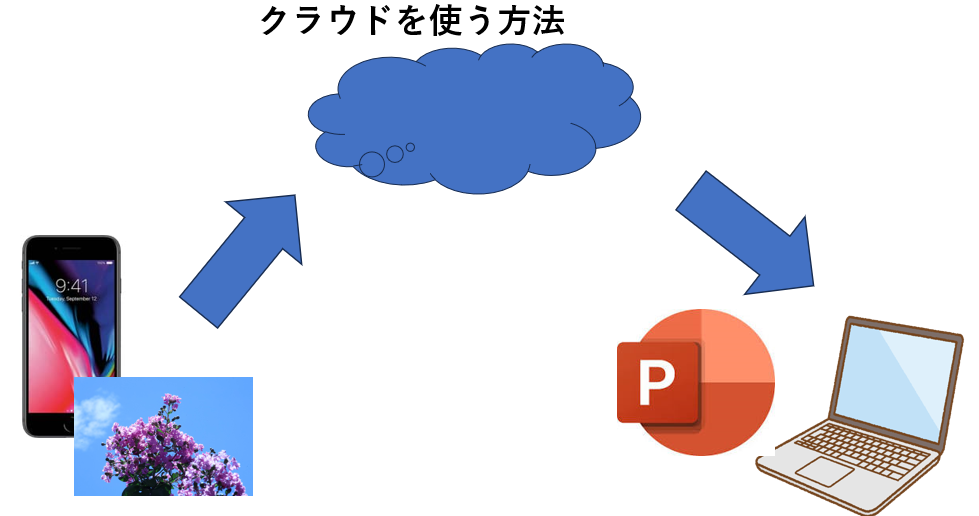 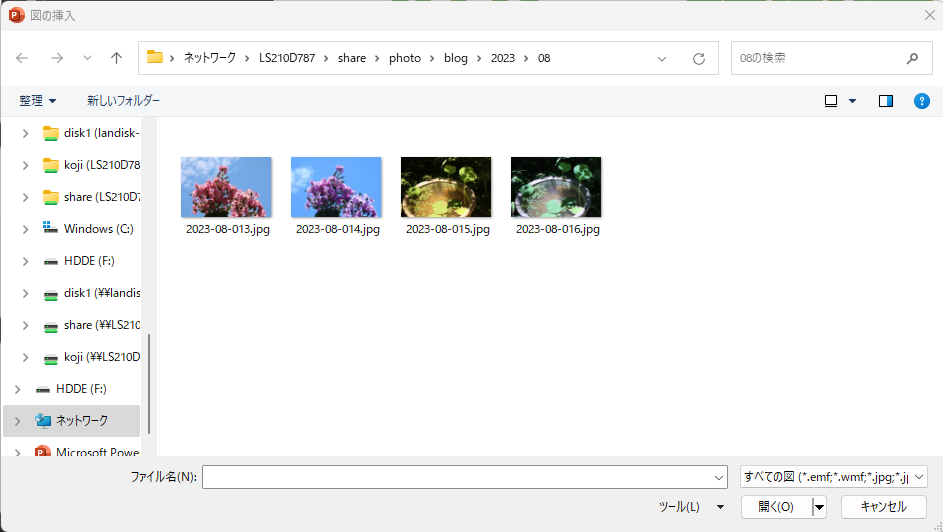 Office　初級編
ゴール：　スマホの写真をパワーポイントに貼りつける
Google Photoを使う方法
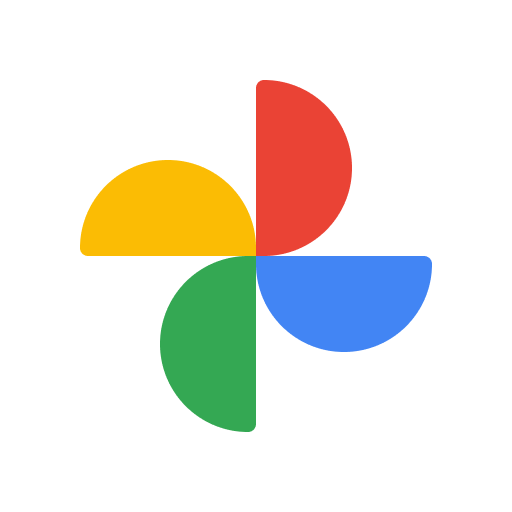 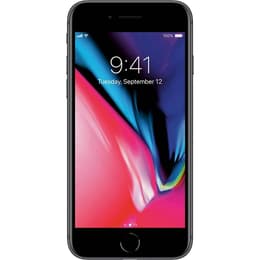 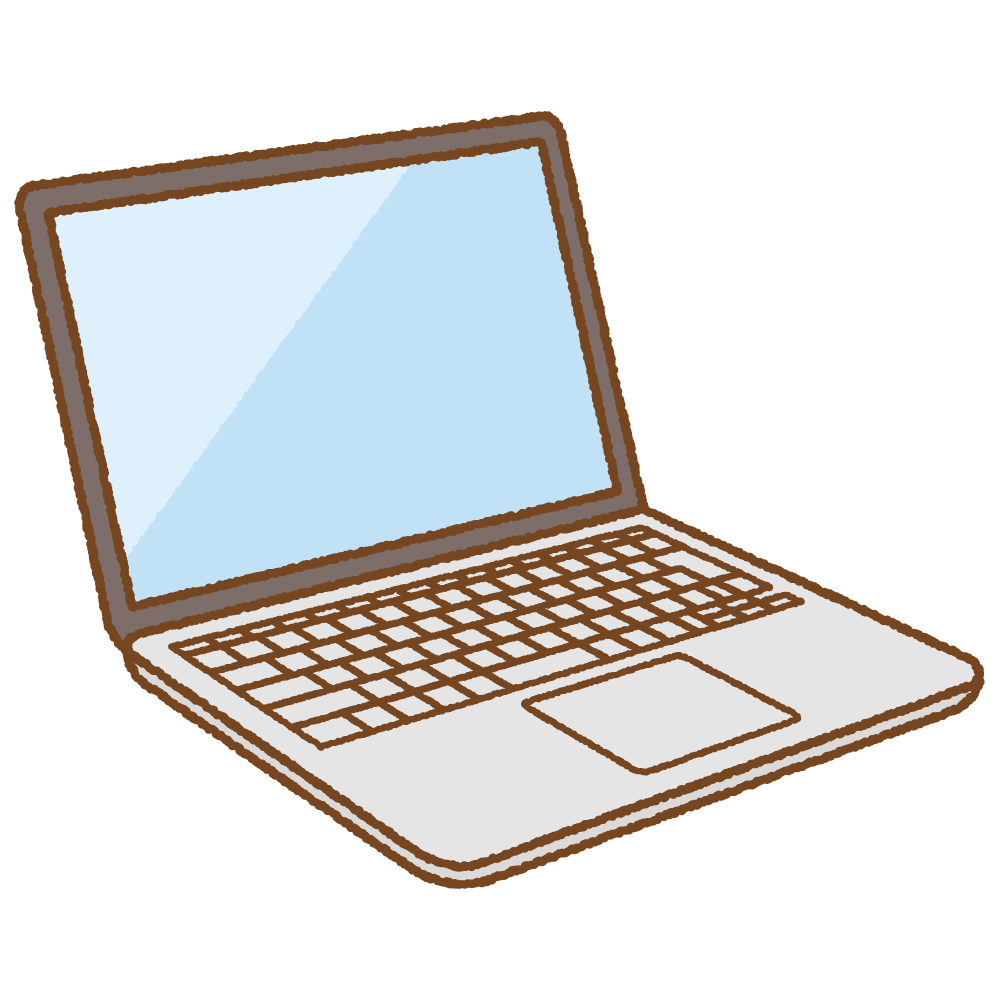 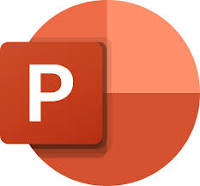 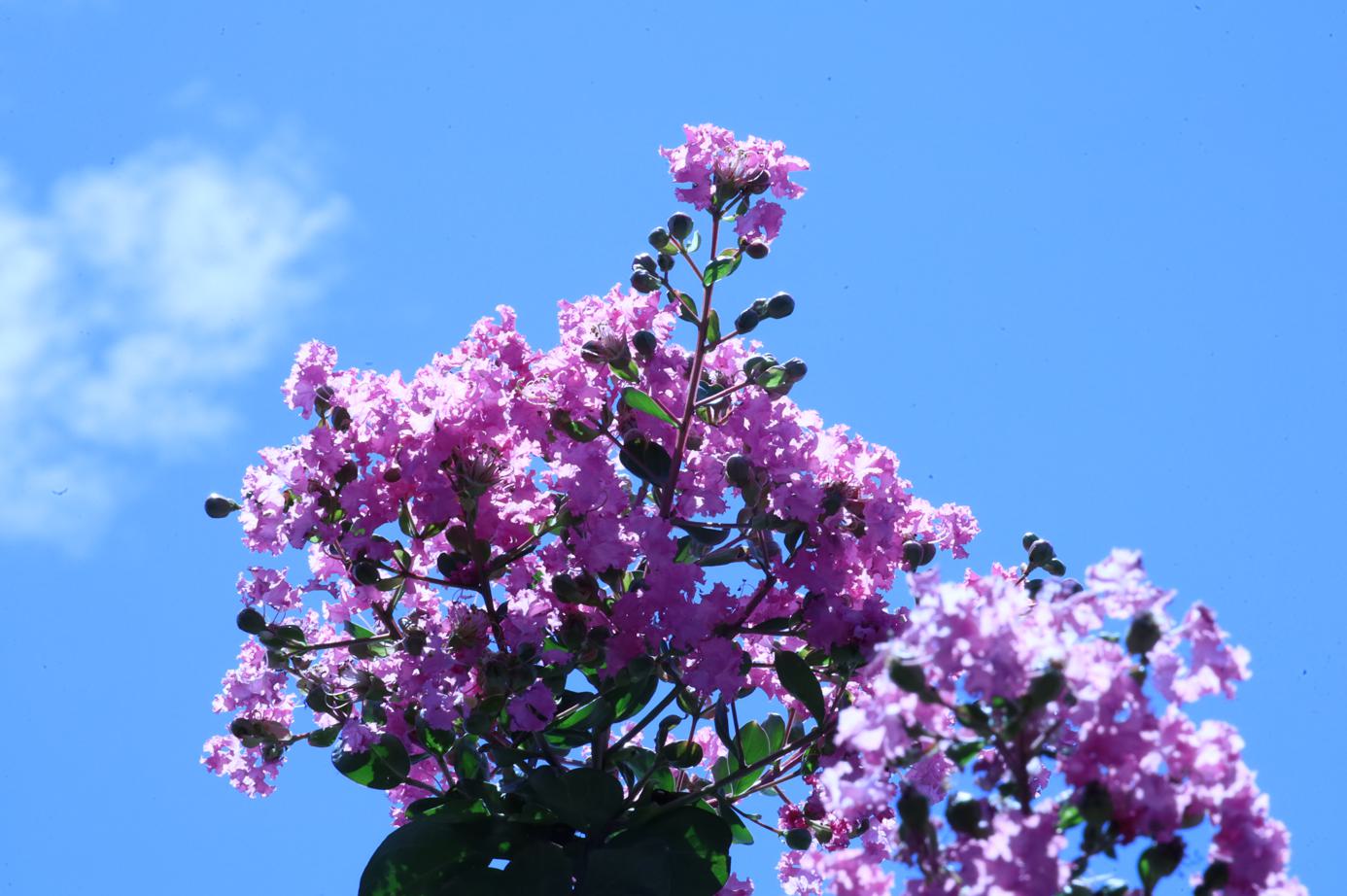 Office　初級編
ゴール：　スマホの写真をパワーポイントに貼りつける
Apple iCloudを使う方法
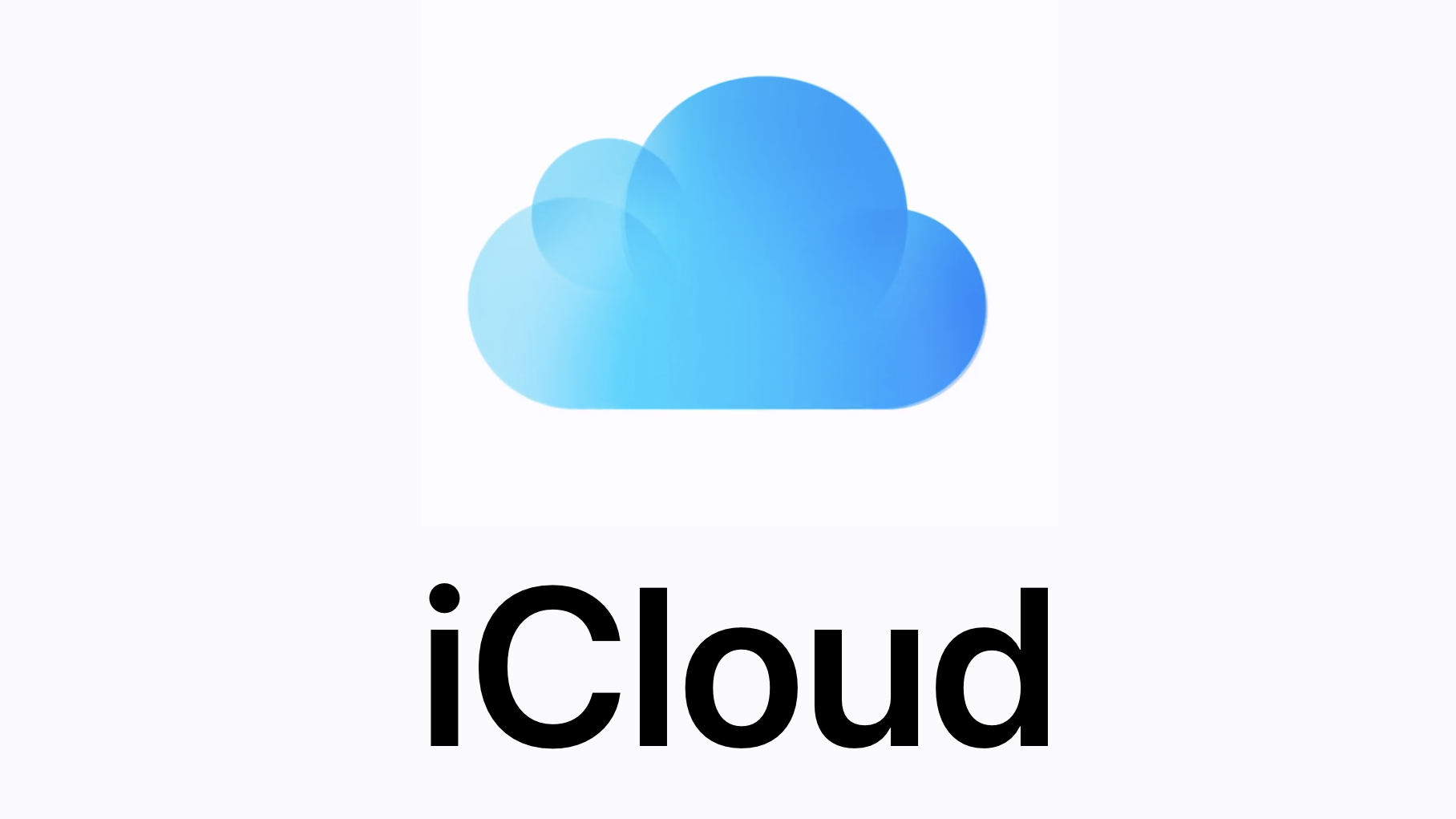 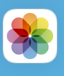 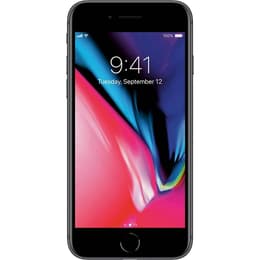 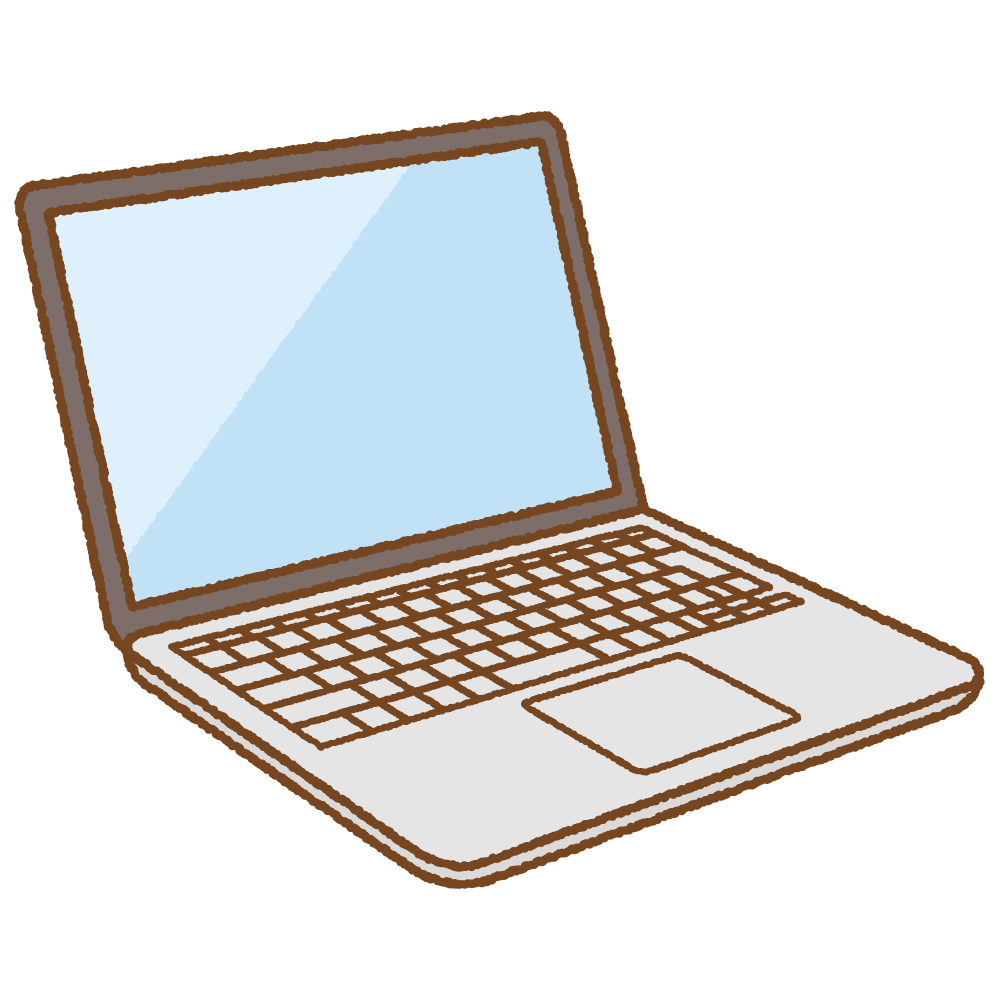 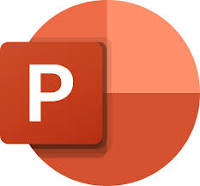 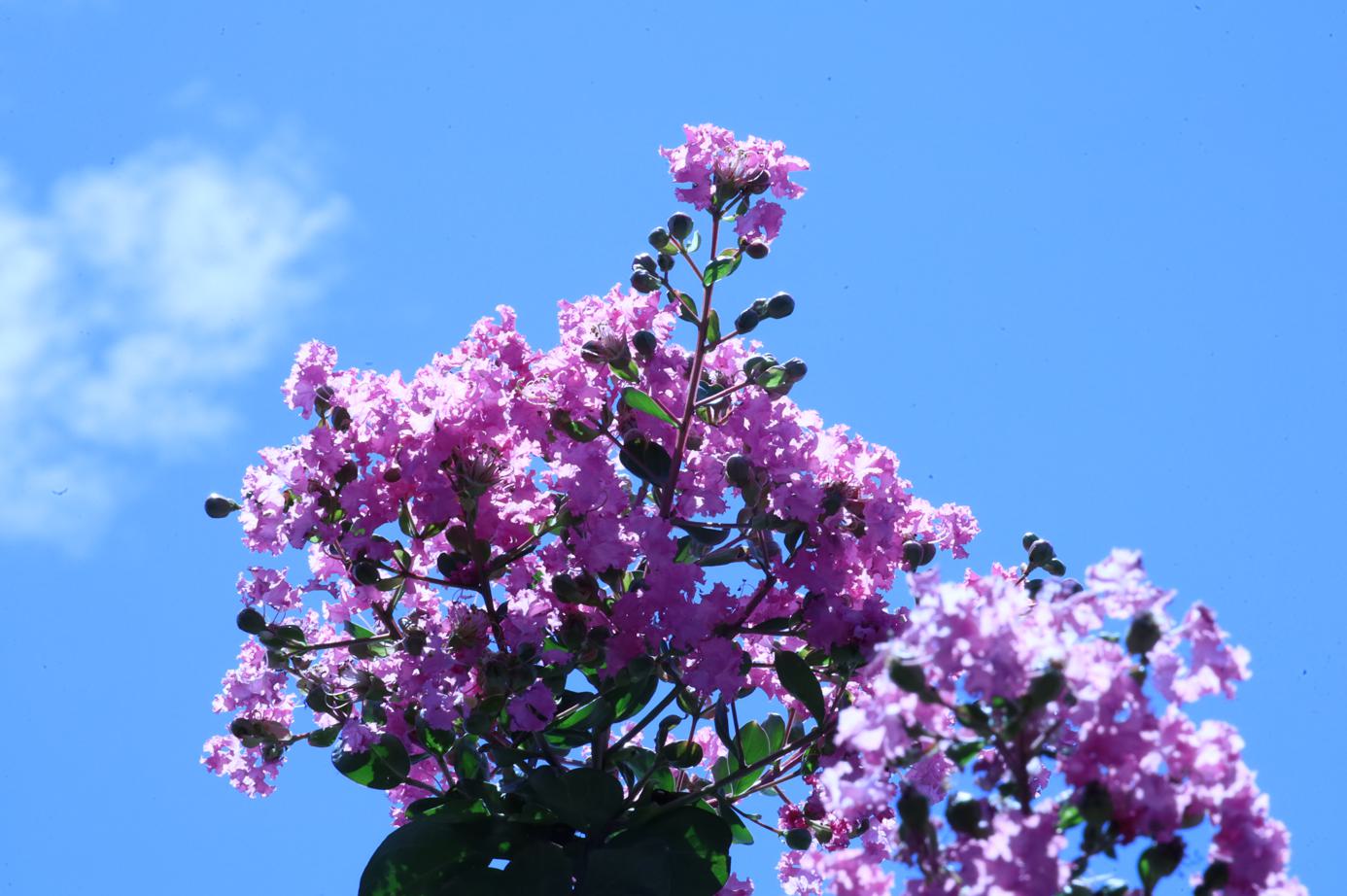 Office　初級編
ゴール：　スマホの写真をパワーポイントに貼りつける
Google Photoを使う方法
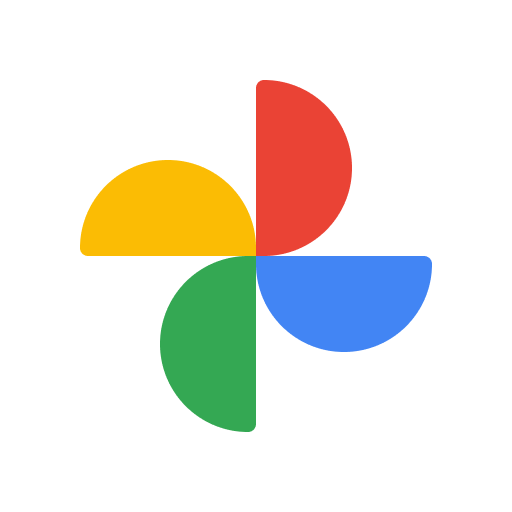 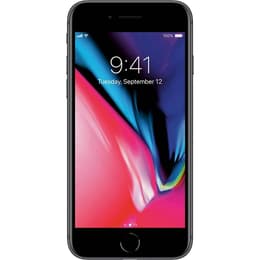 Photoを選択
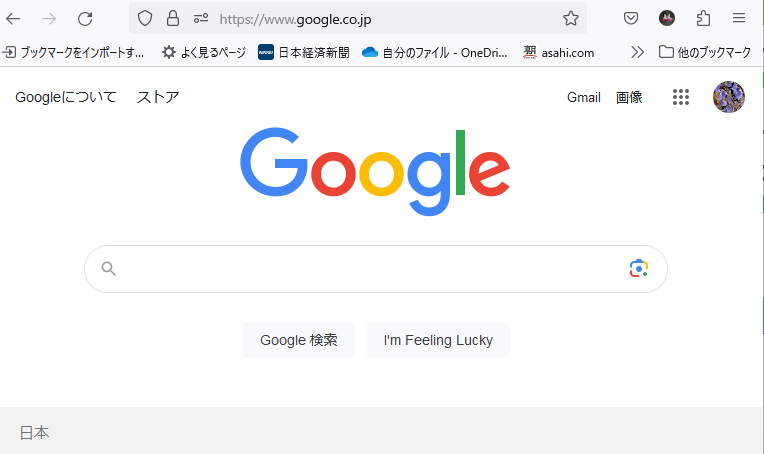 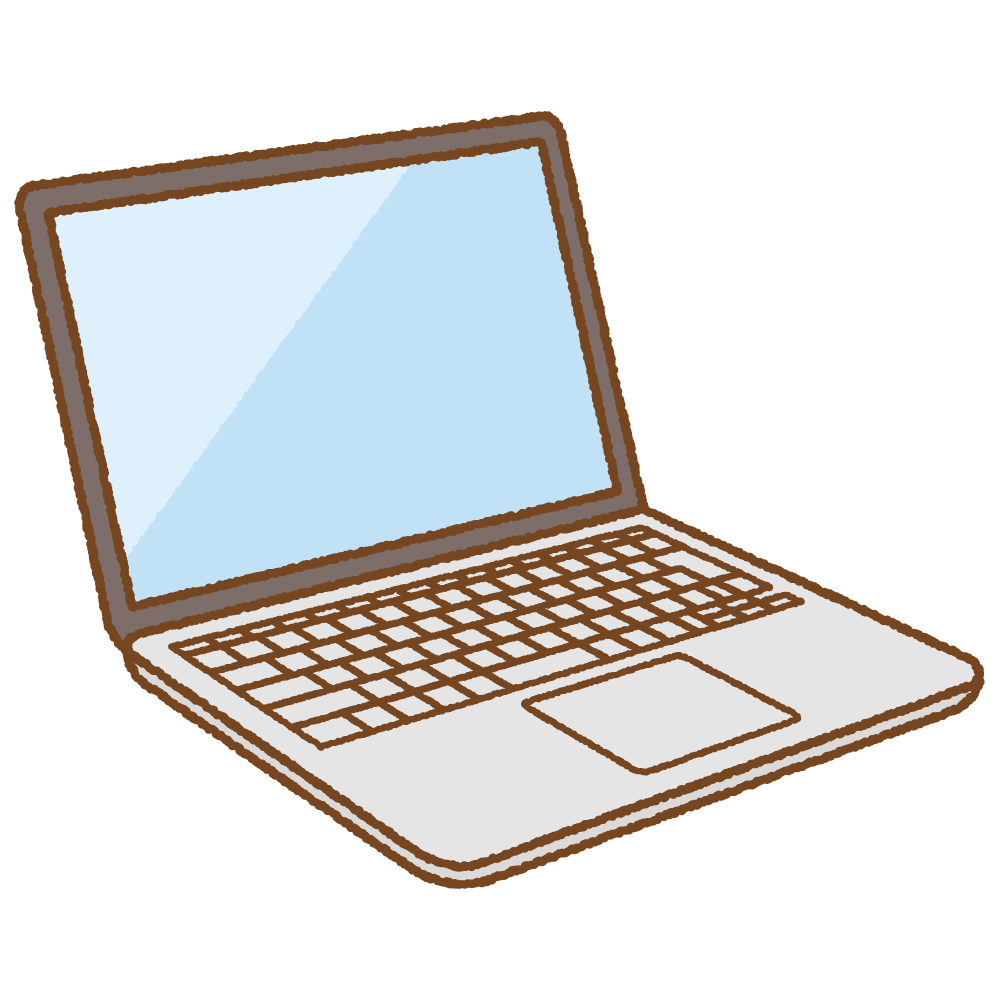 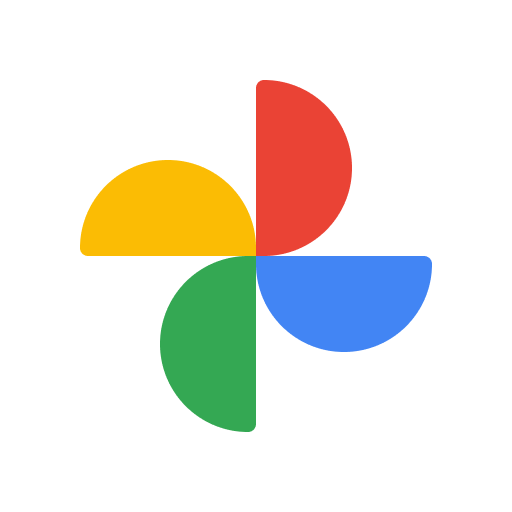 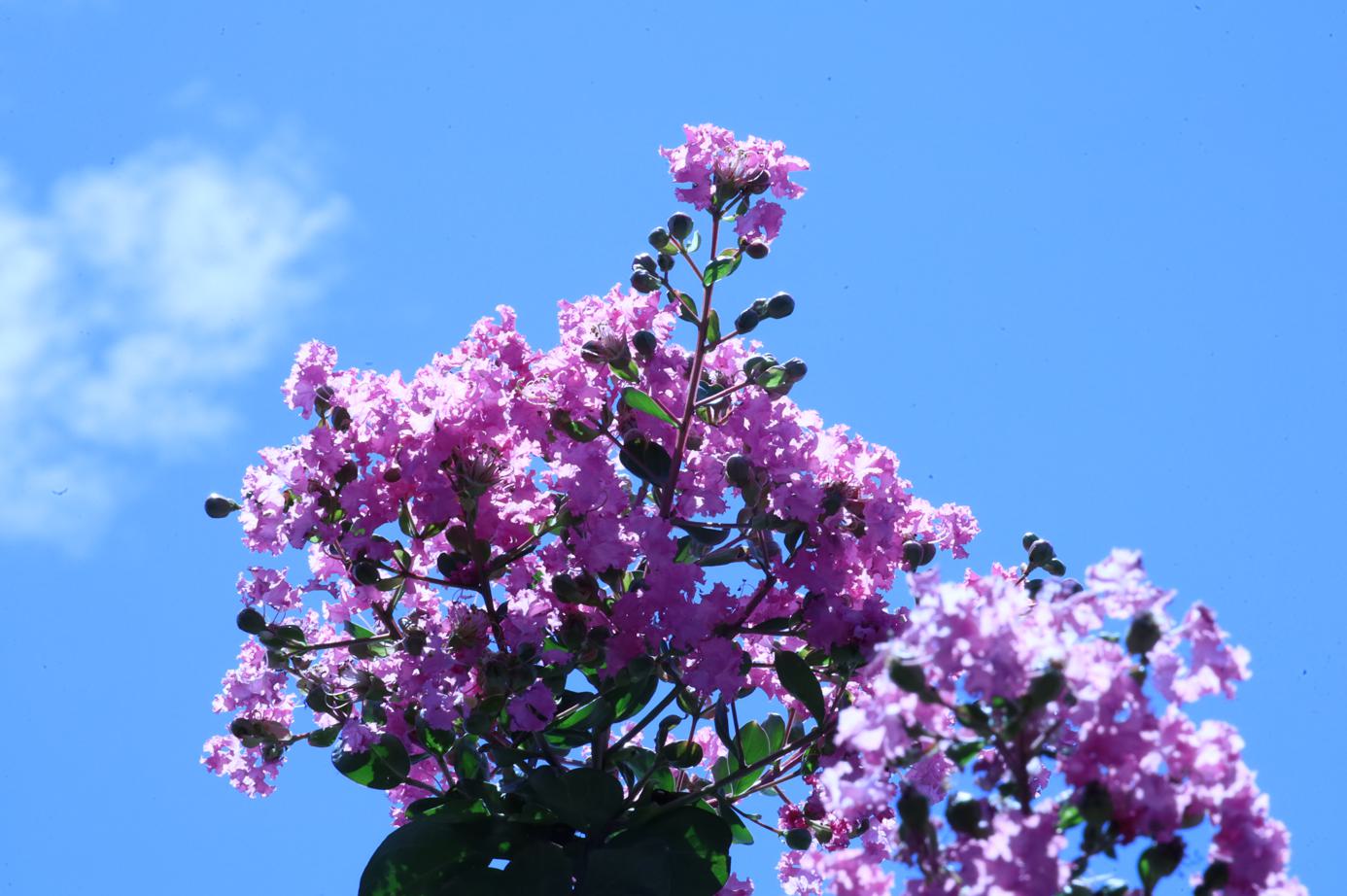 同じアカウントでGoogleにログイン
Office　初級編
ゴール：　スマホの写真をパワーポイントに貼りつける
Apple iCloudを使う方法
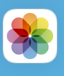 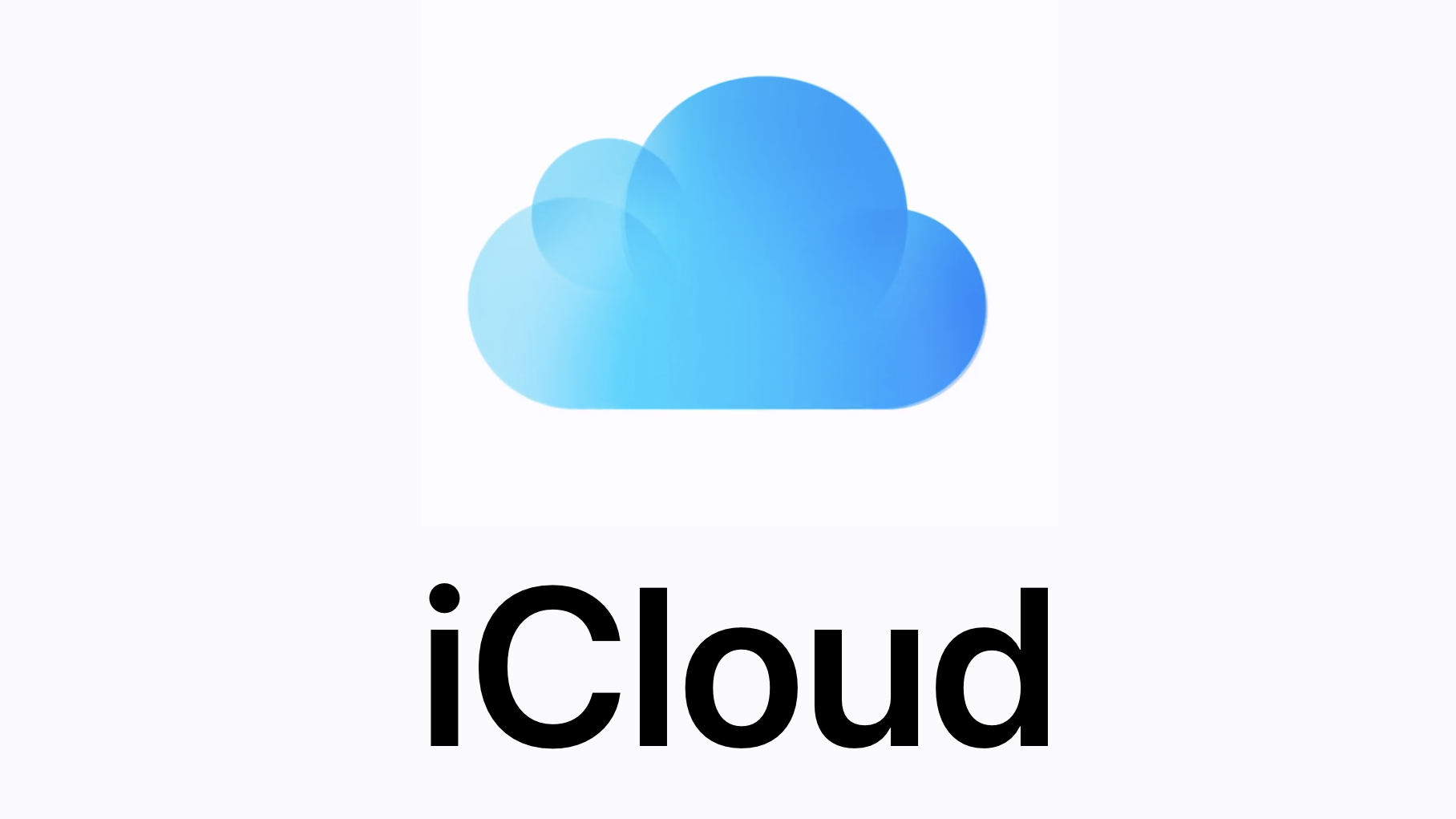 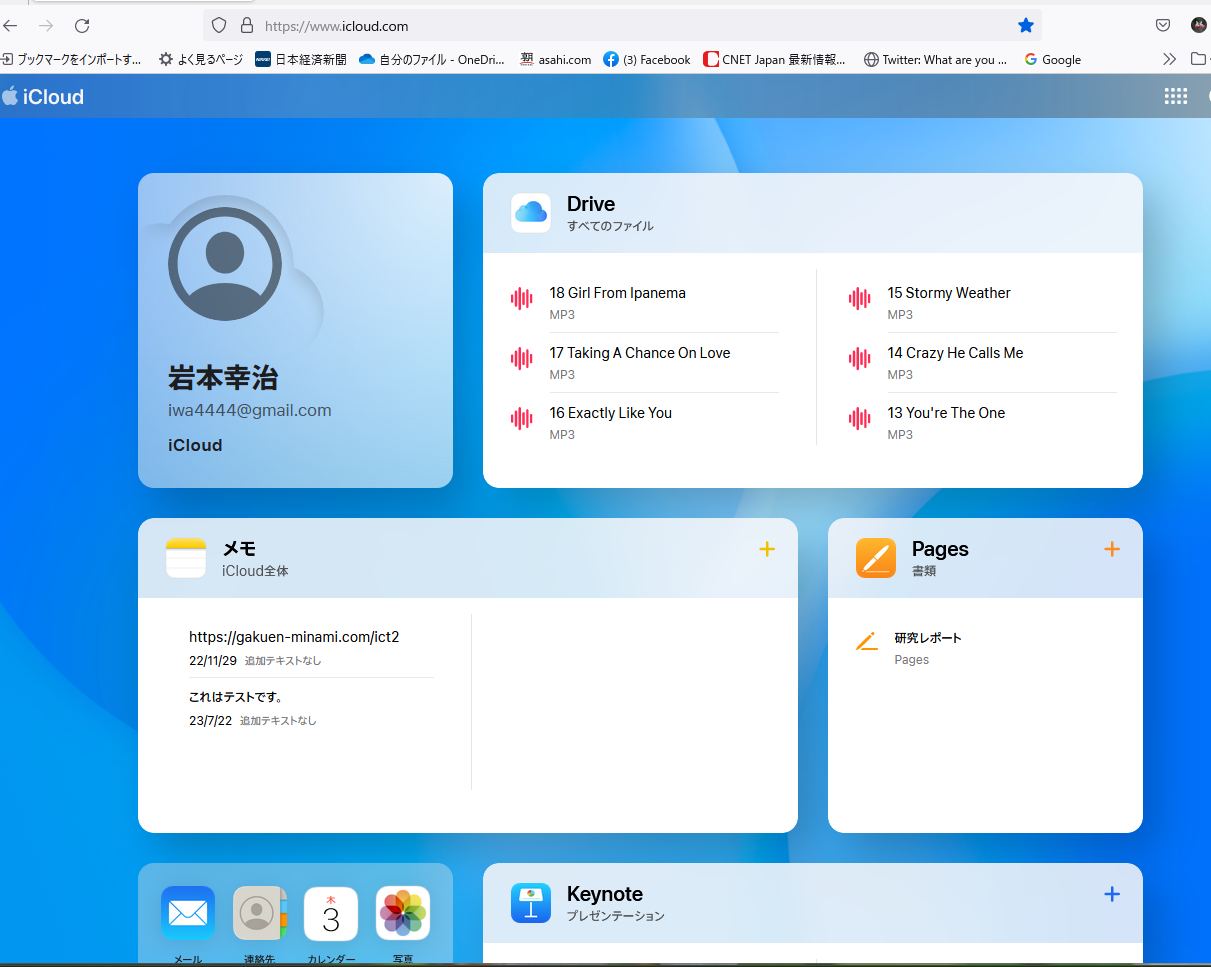 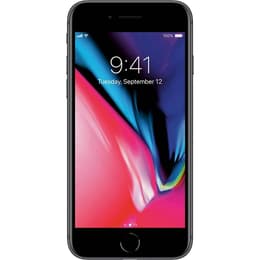 写真を選択
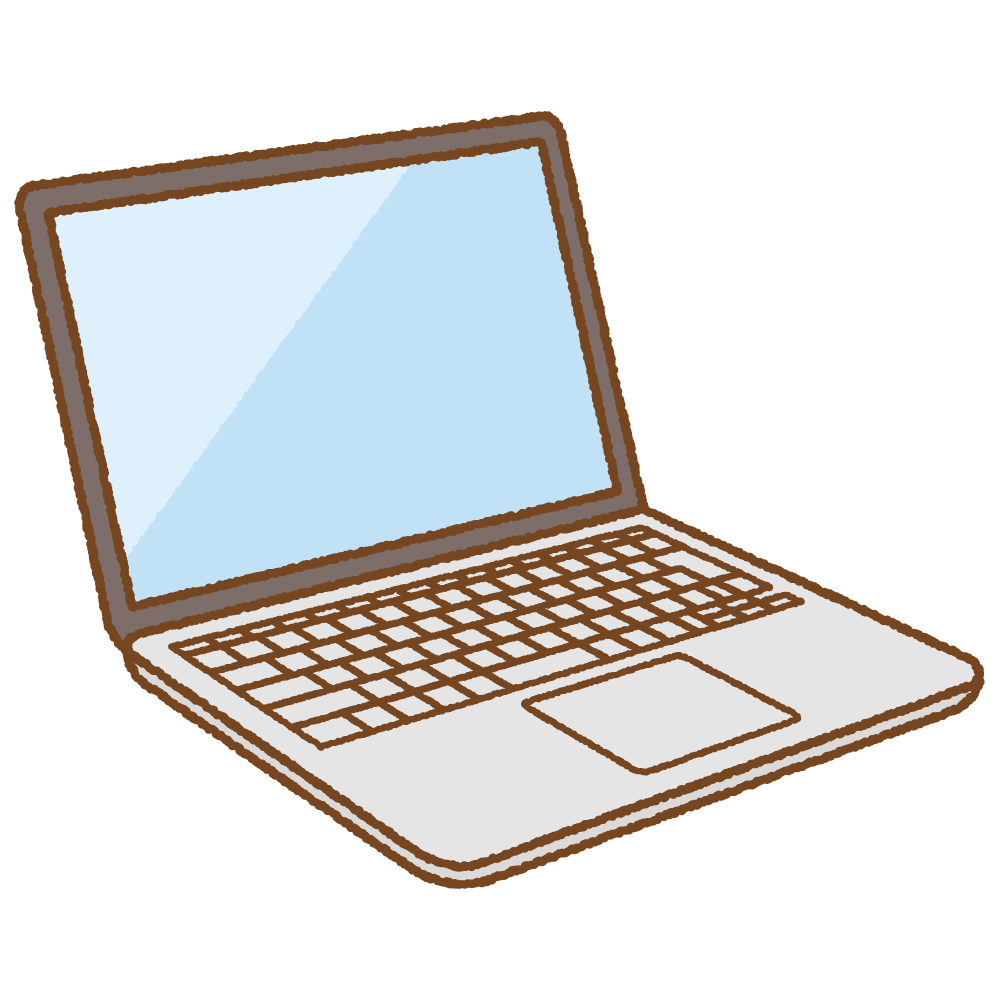 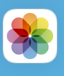 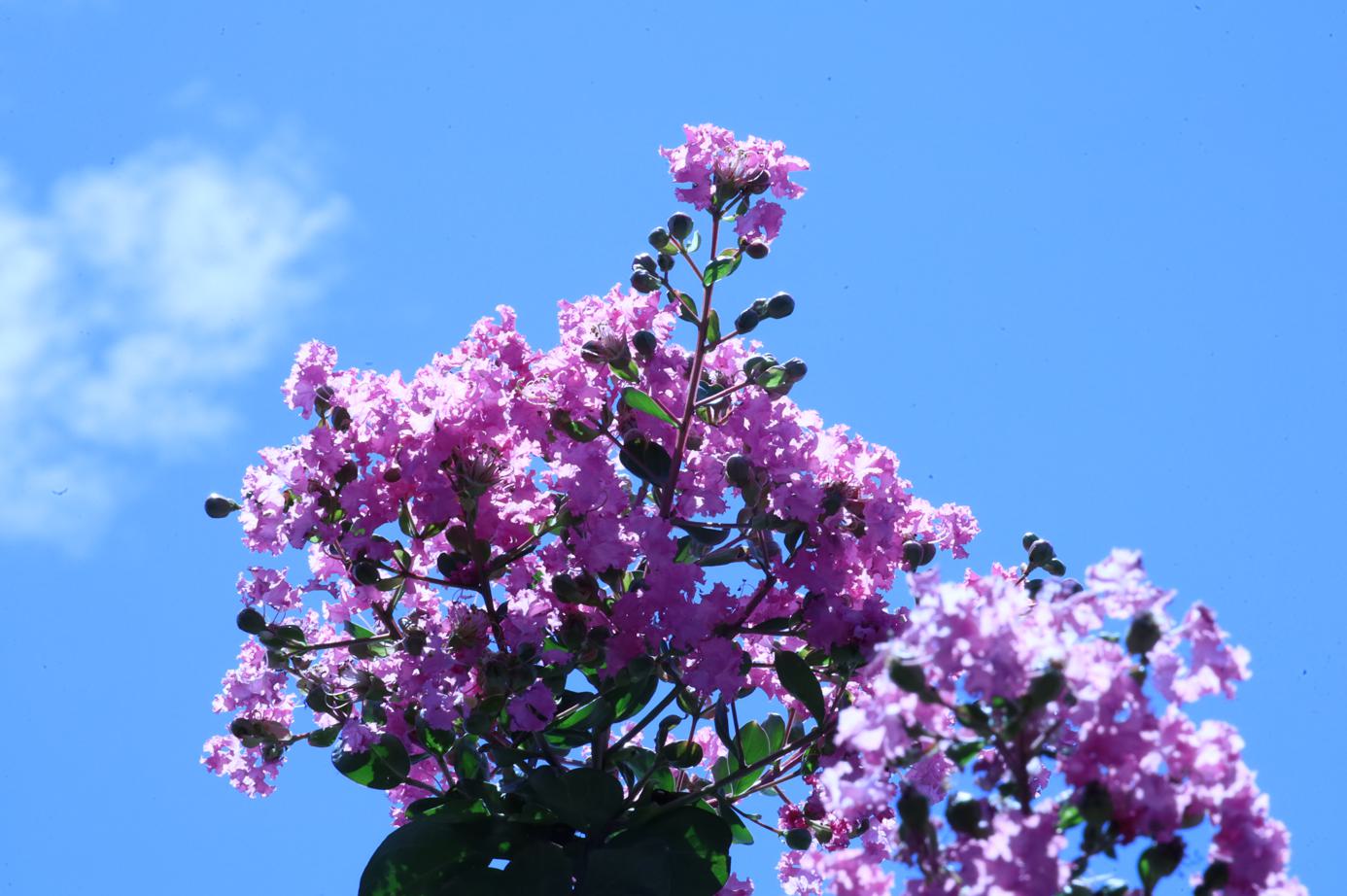 同じアカウントでGoogleにログイン
Office　初級編
ゴール：　スマホの写真をパワーポイントに貼りつける
ダウンロード先は？
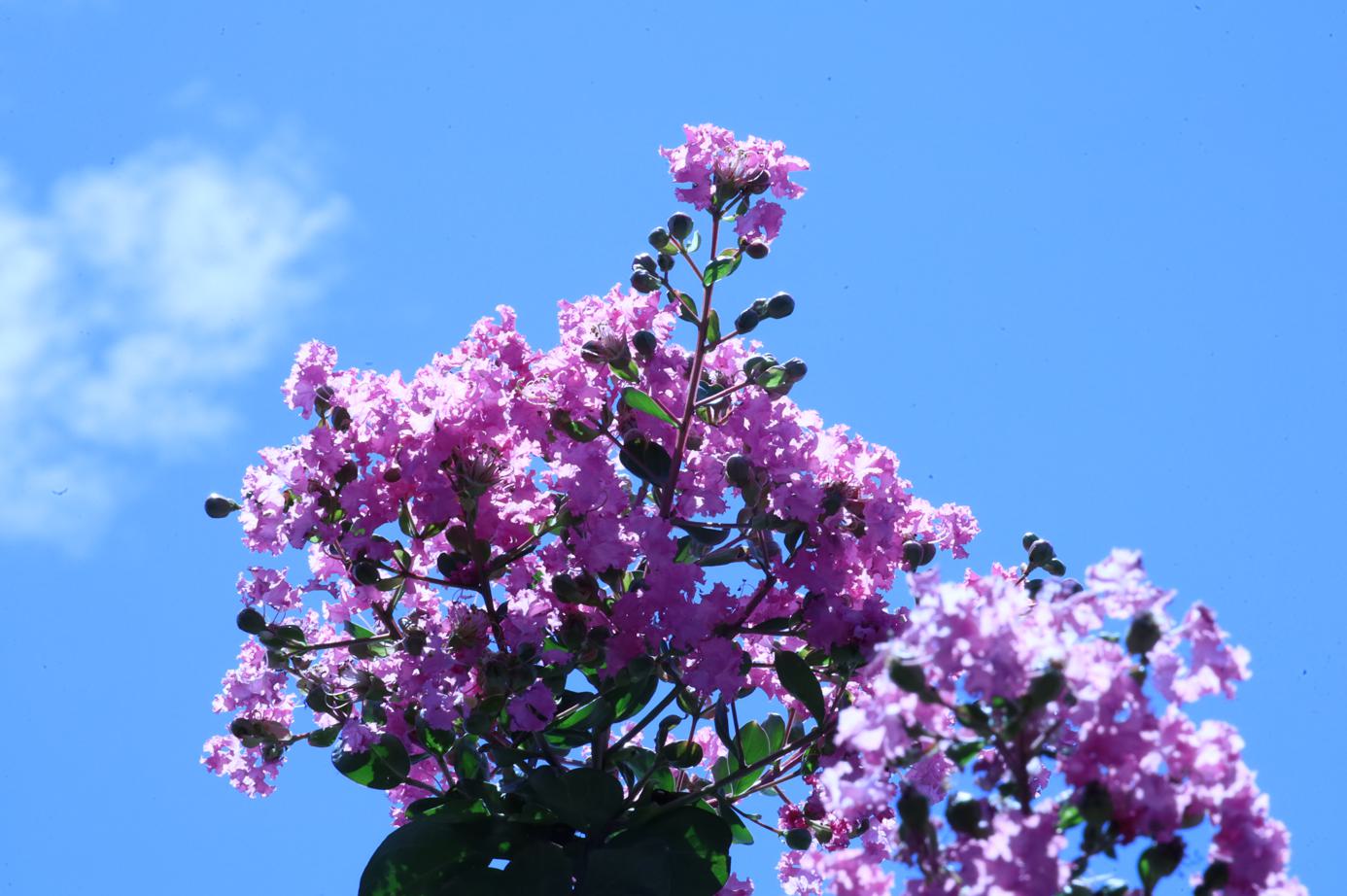 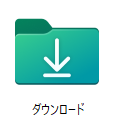 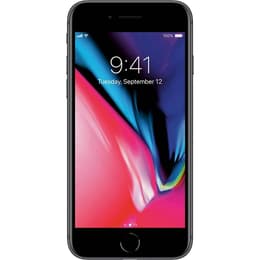 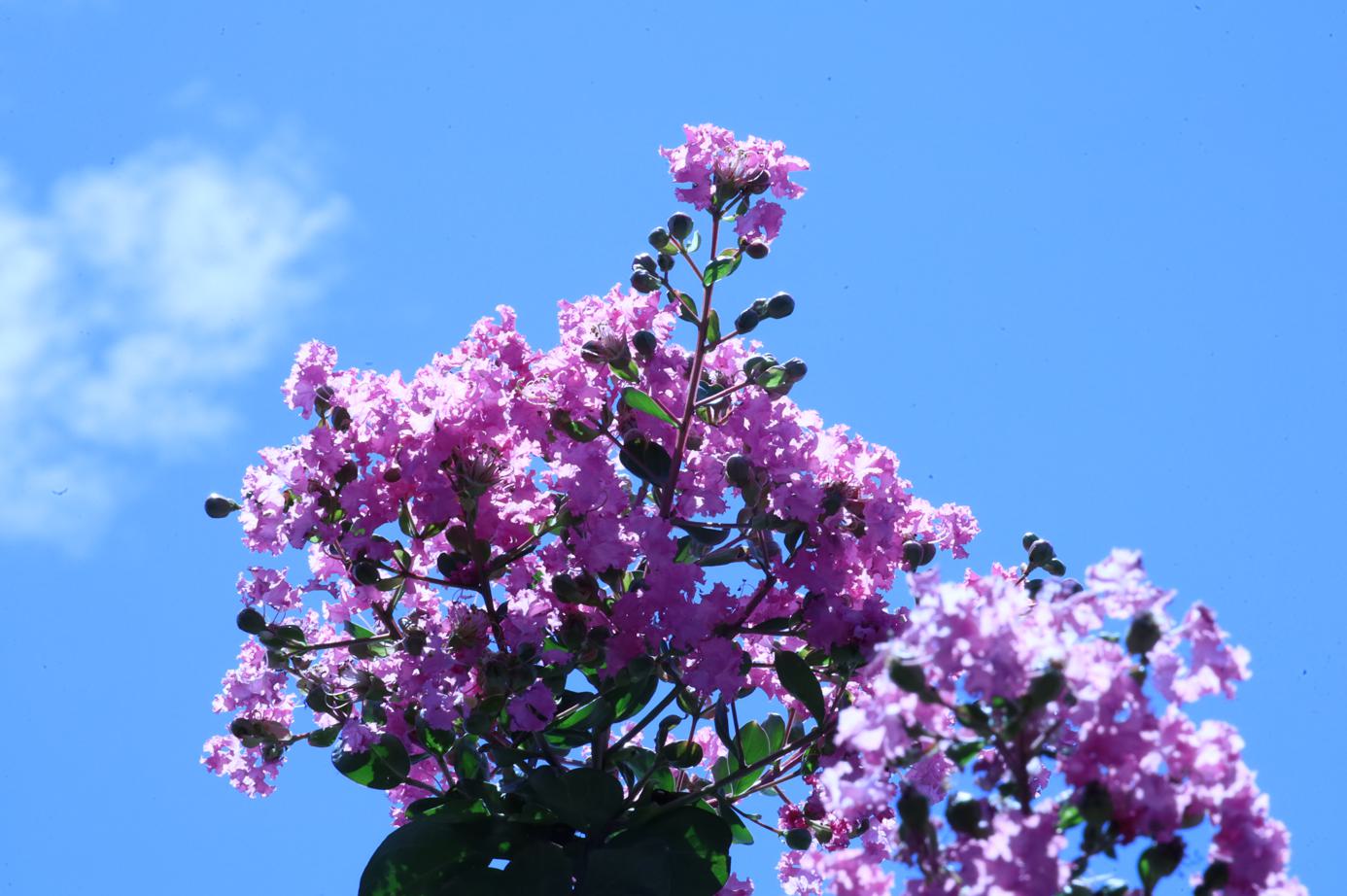 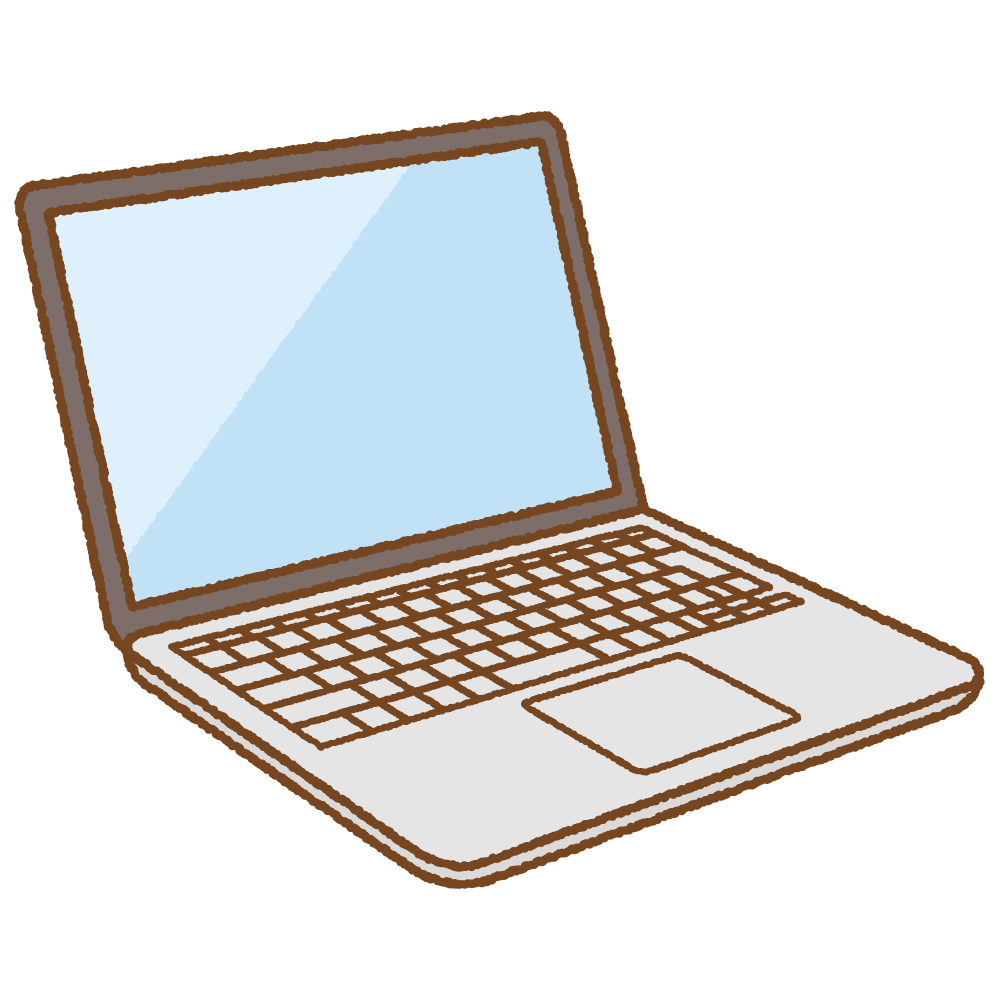 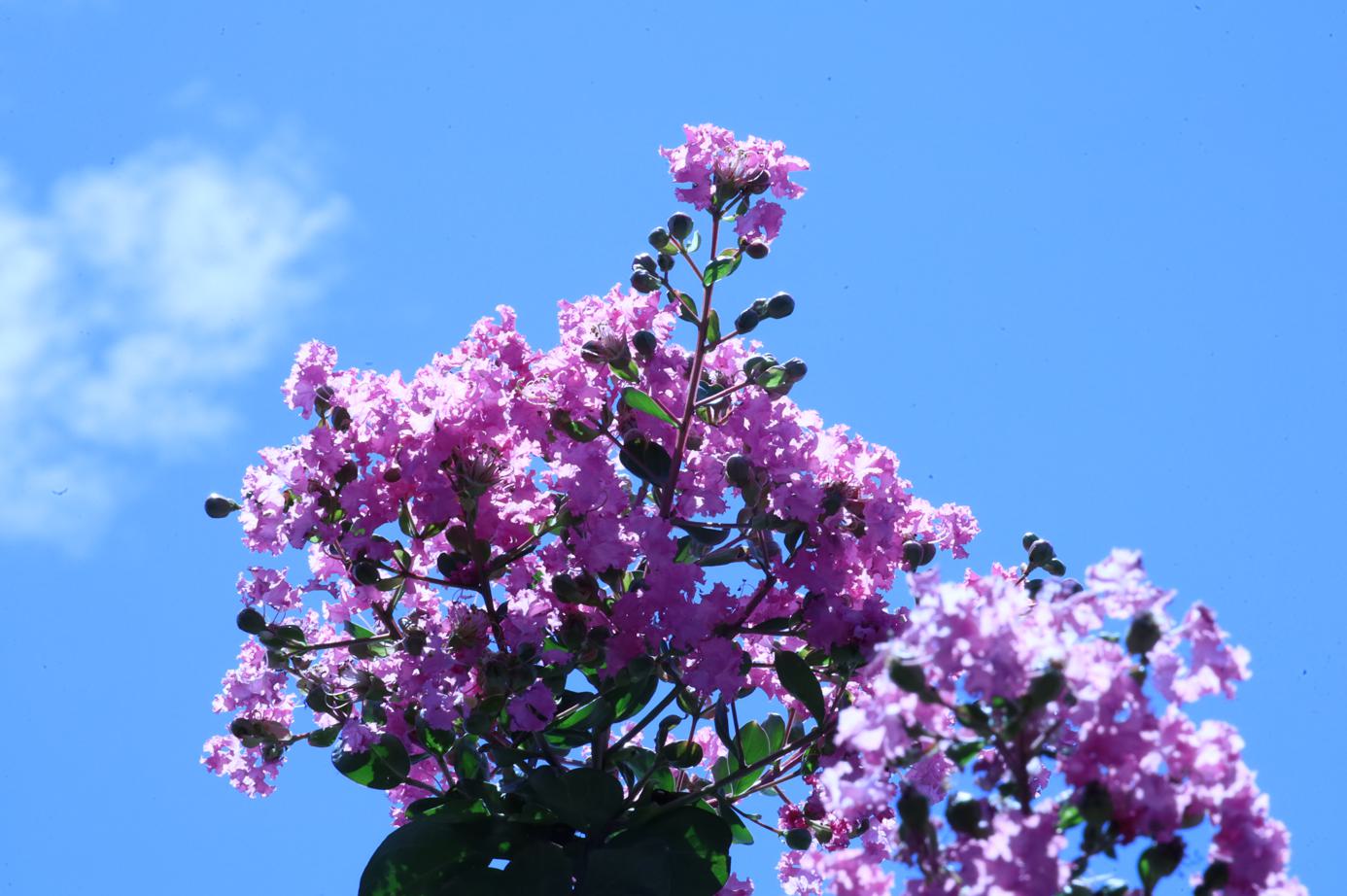 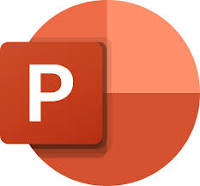 Office　初級編
ゴール：　スマホの写真をパワーポイントに貼りつける
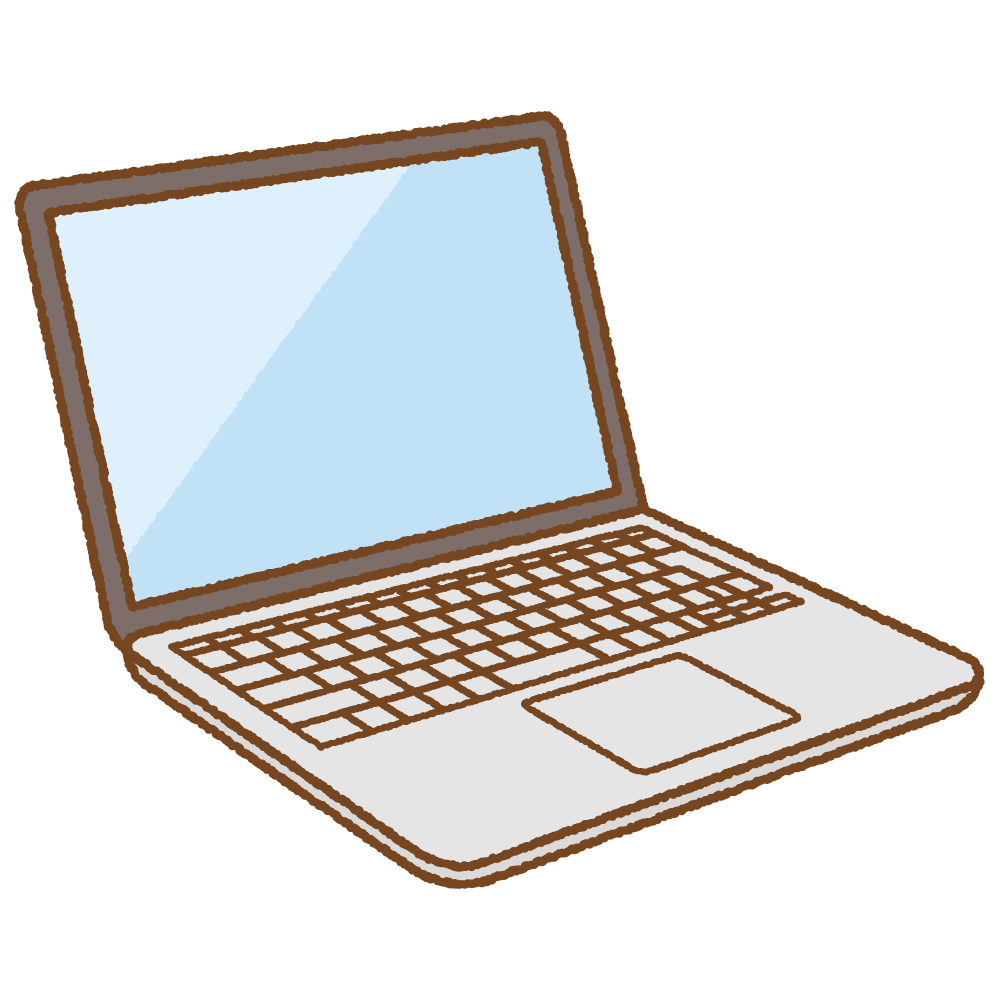 ステップ２　パワーポイントに貼りつける
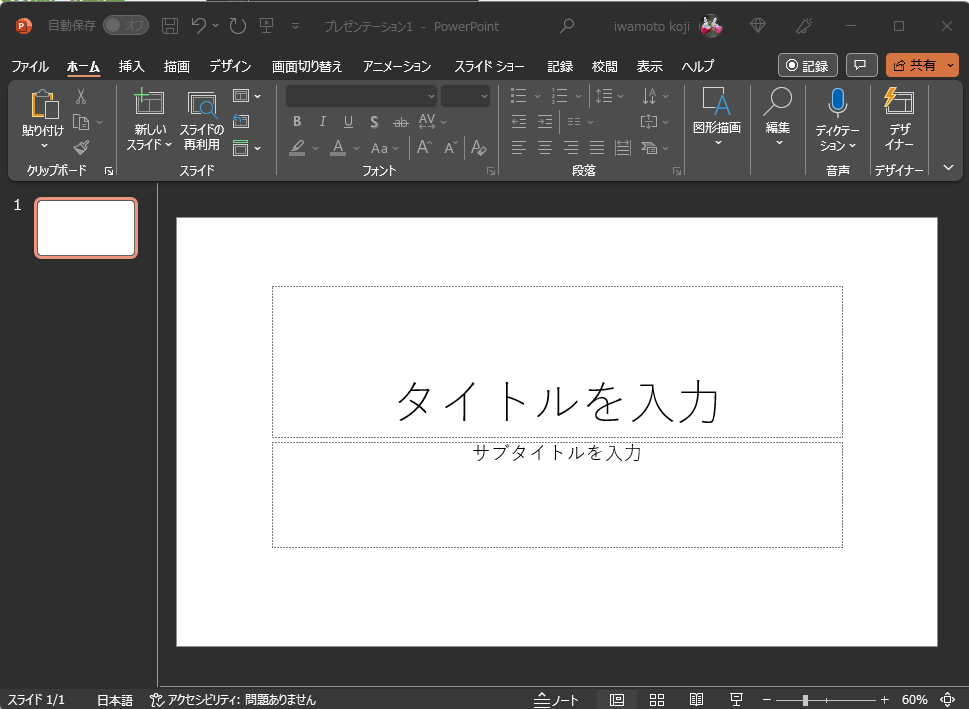 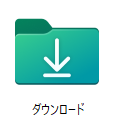 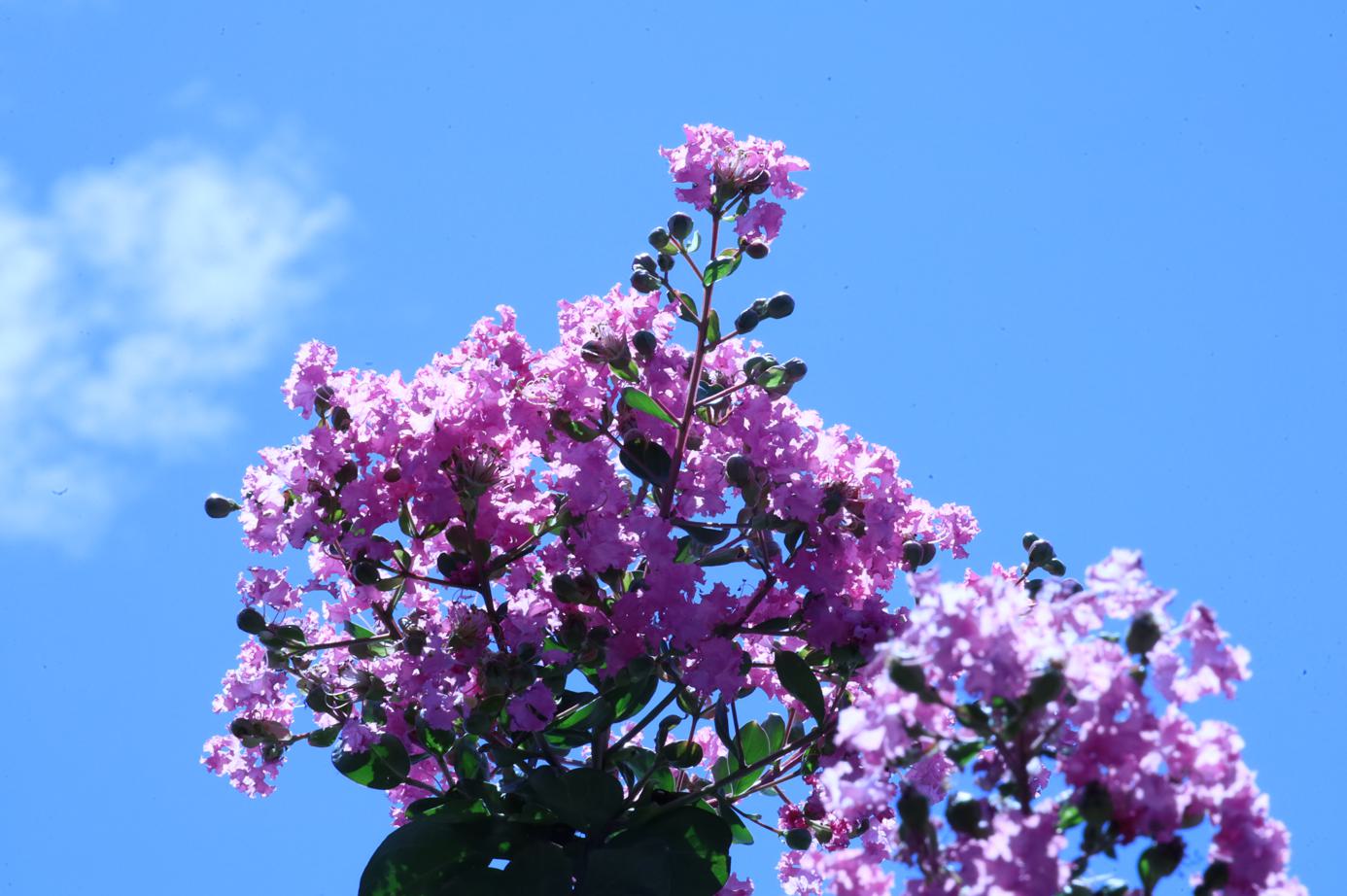 挿入→画像
Office　初級編
ゴール：　スマホの写真をパワーポイントに貼りつける
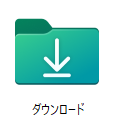 ステップ２　パワーポイントに貼りつける
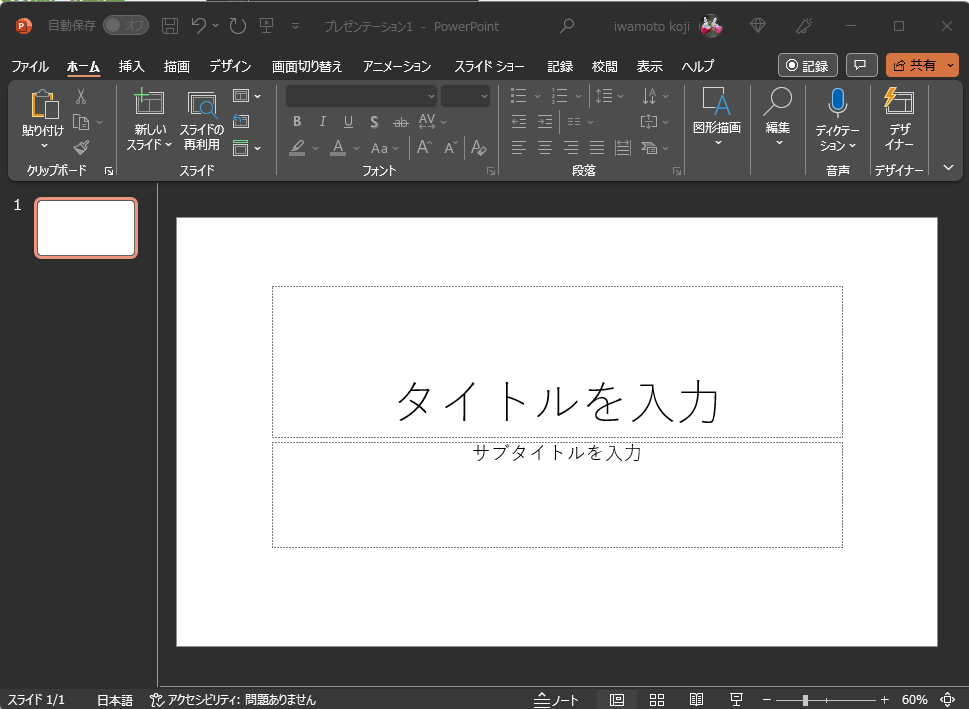 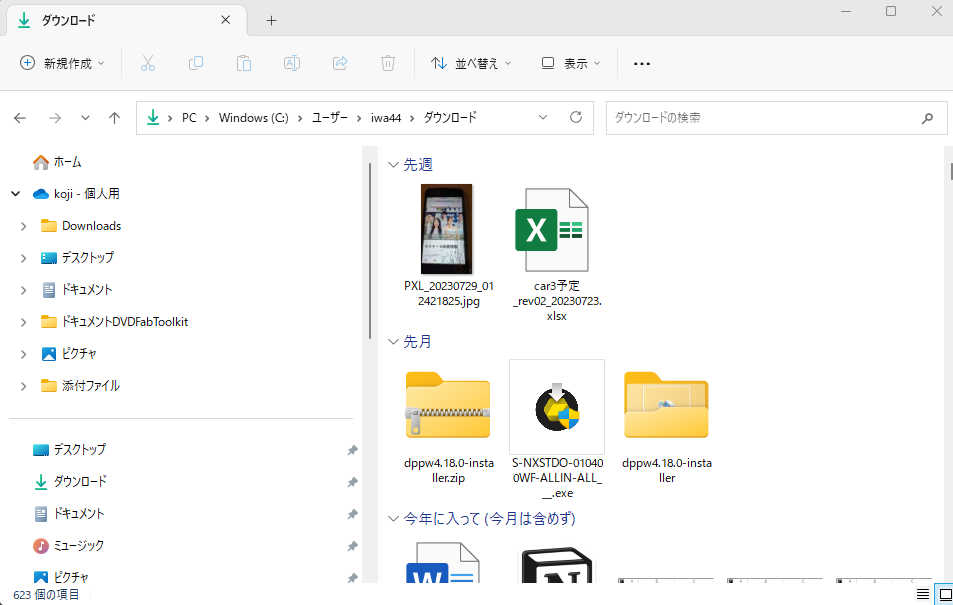 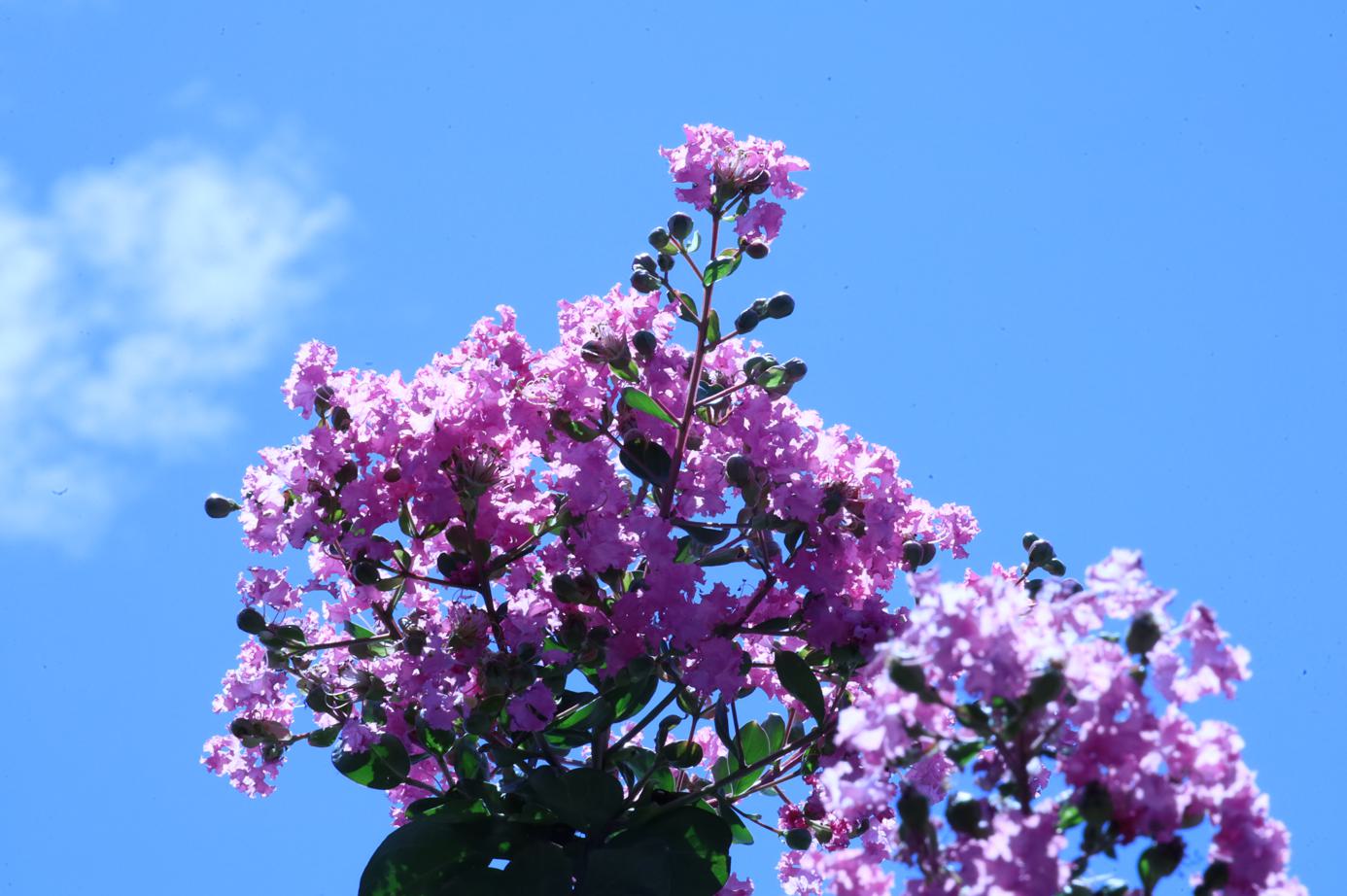 または　２画面開いてドラッグ
Office　中級編
ゴール：　スマホの写真をパワーポイントに貼りつけて
印刷する
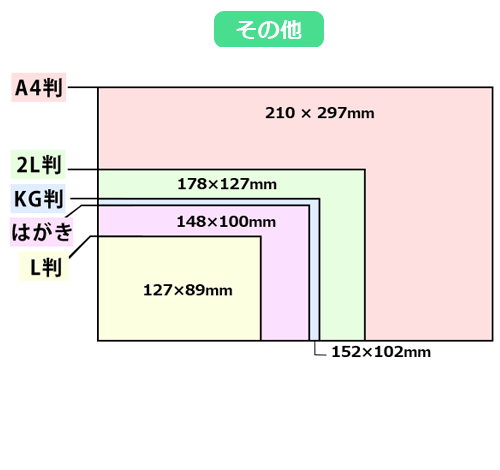 スライドのサイズを変更
→　デザイン
スマホから直接印刷もできます
夜は繁華街へ